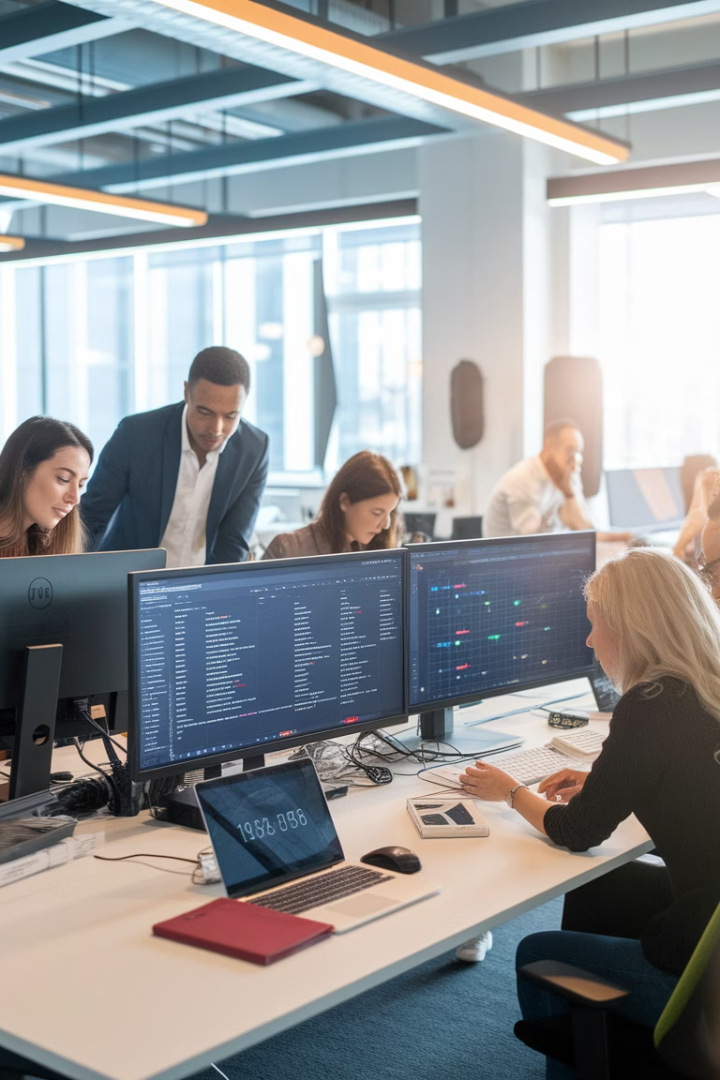 10 Essential Project Management Tools
These tools will streamline your workflow and boost team productivity. Each offers unique features for different project types and team sizes.
by Kimberly Wiethoff
kW
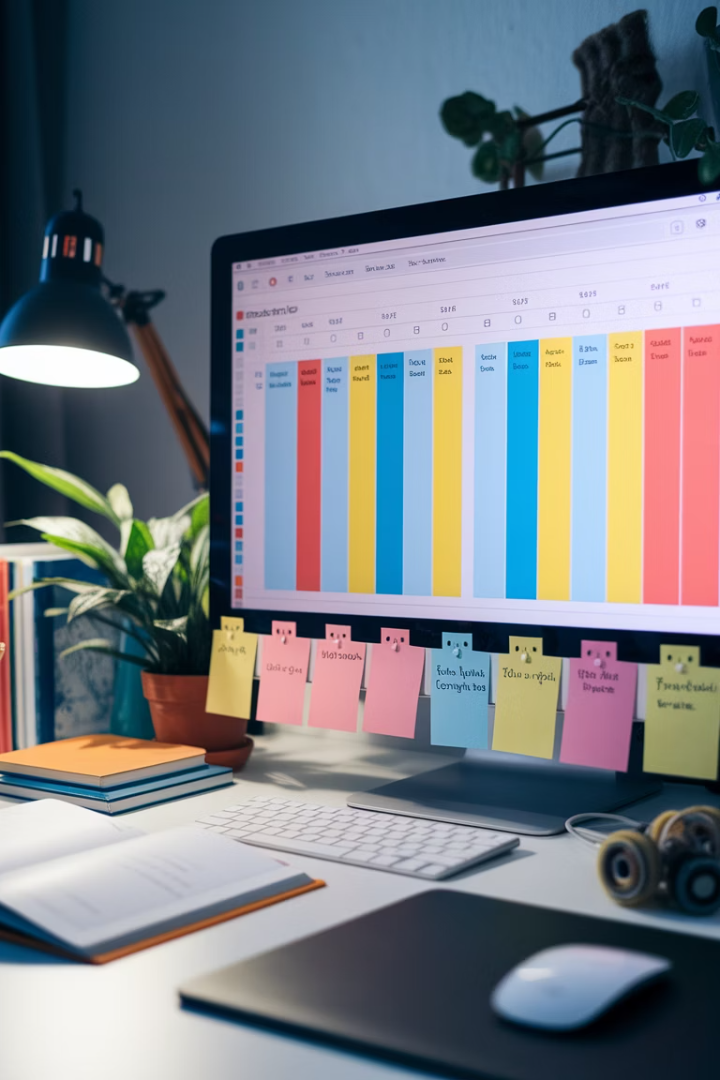 Visual Task Management with Trello
Visual Workflow
Perfect for Small Teams
Intuitive kanban boards help teams visualize task progress at a glance.
Simple interface makes adoption easy. No extensive training required.
Real-time Updates
Track progress instantly with drag-and-drop cards. See who's working on what.
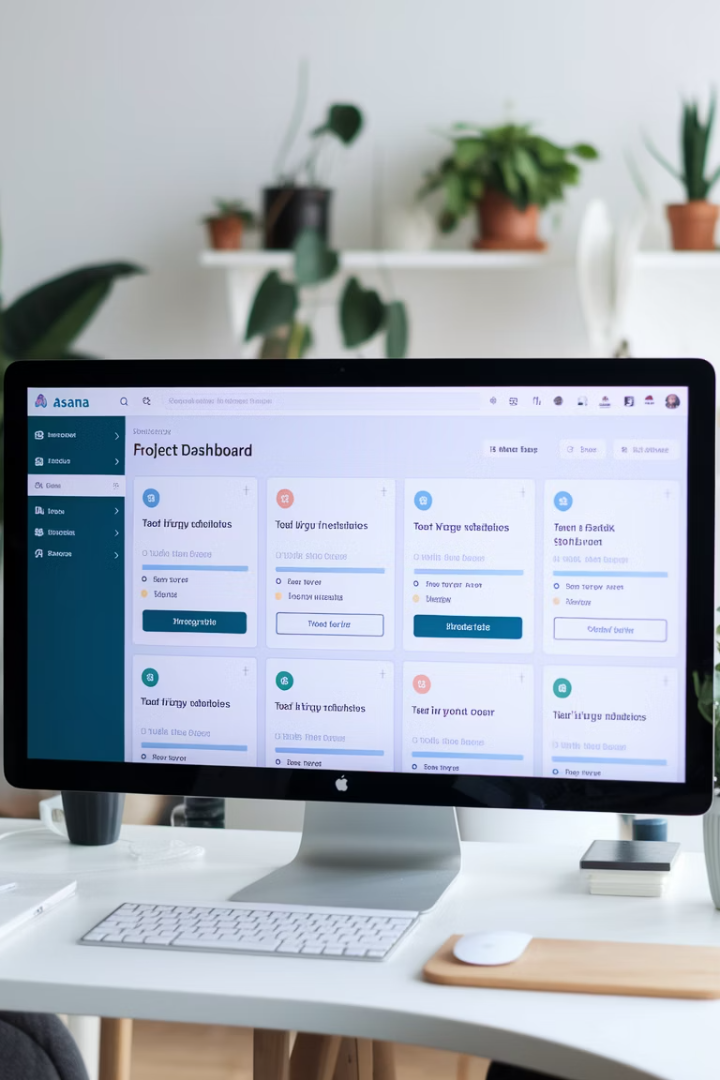 Asana for Complex Projects
Task Assignment
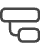 Easily assign work to team members with clear accountability.
Timeline View
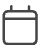 Visualize project schedules and dependencies in an interactive Gantt chart.
Workload Management
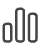 Monitor team capacity to prevent burnout and optimize resources.
Project Tracking
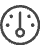 Generate custom reports to measure progress against goals.
Microsoft Project for Enterprise Solutions
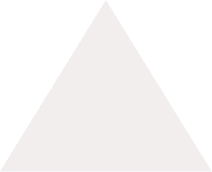 Advanced Reporting
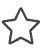 Detailed insights for executive stakeholders
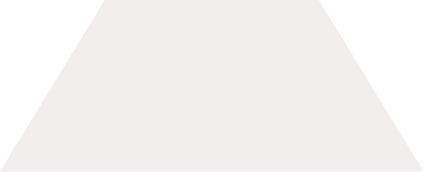 Resource Management
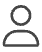 Optimize team allocation across complex projects
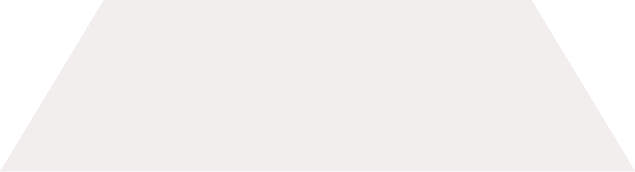 Gantt Charts
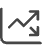 Visualize timelines and dependencies
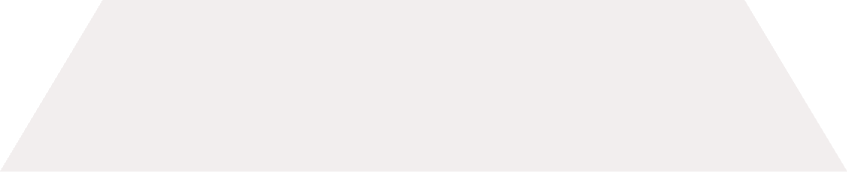 Microsoft Integration
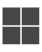 Seamless connection with Office 365
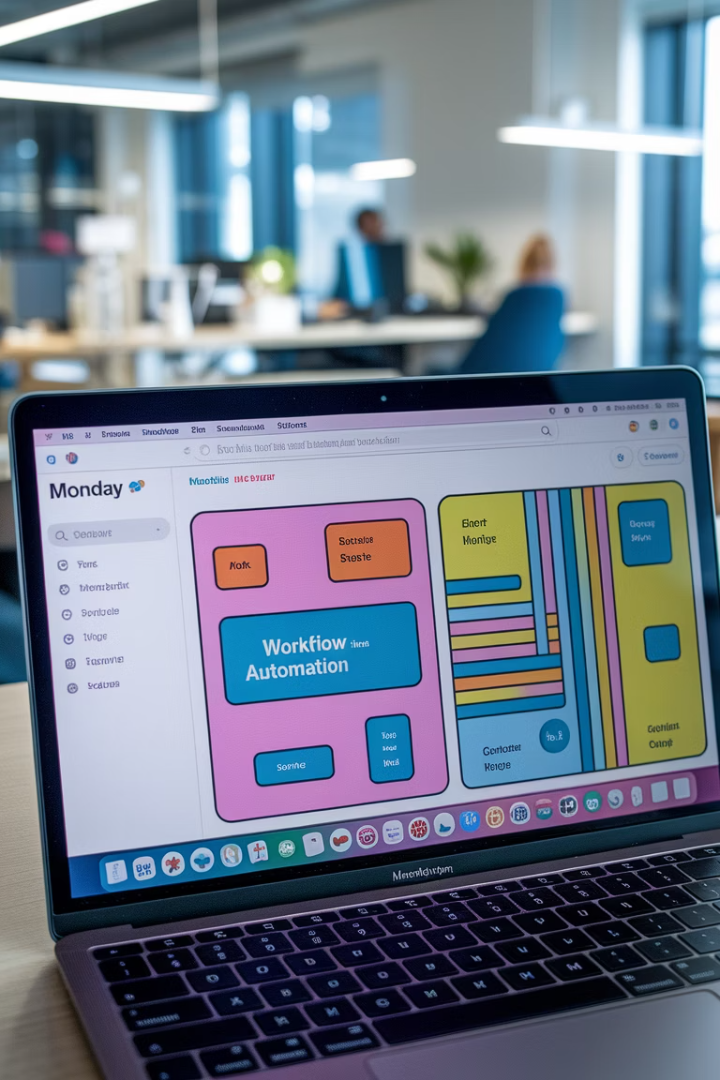 Customize Workflows with Monday.com
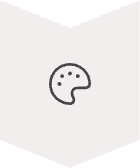 Visual Dashboards
Color-coded boards make progress tracking intuitive.
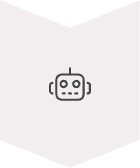 Automation Rules
Reduce manual work with custom triggers and actions.
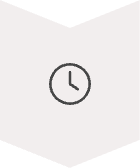 Time Tracking
Monitor hours spent on tasks for accurate billing.
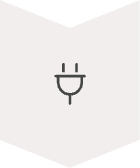 Integrations
Connect with your existing tools for seamless workflows.
Smartsheet: Spreadsheets Enhanced
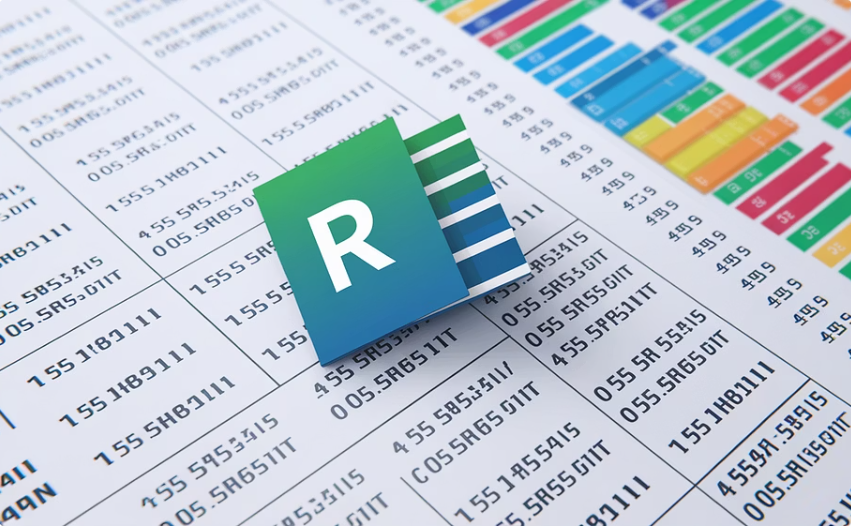 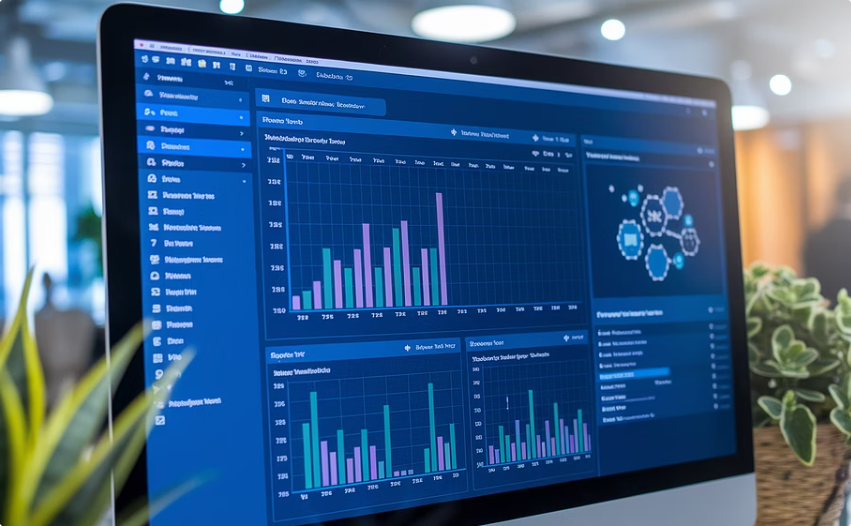 Familiar Interface
PM Features
Spreadsheet format offers quick adoption for Excel users. No steep learning curve.
Goes beyond basic spreadsheets with built-in project management tools.
Formulas and cell references work just like traditional spreadsheets.
Gantt charts
Automation rules
Critical path analysis
Jira for Agile Teams
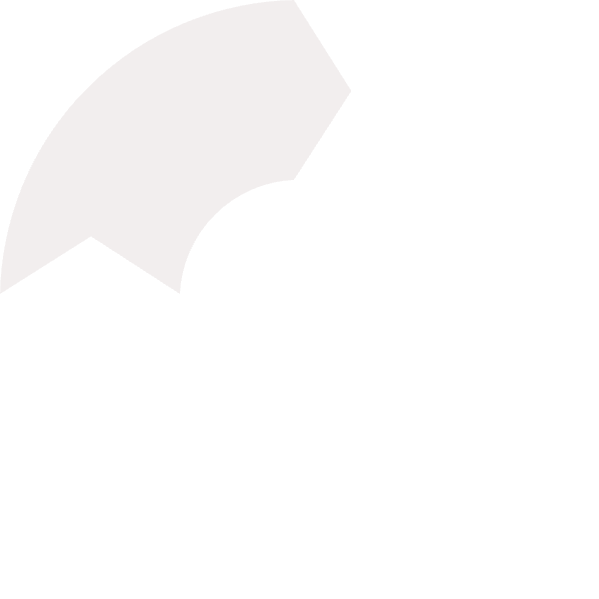 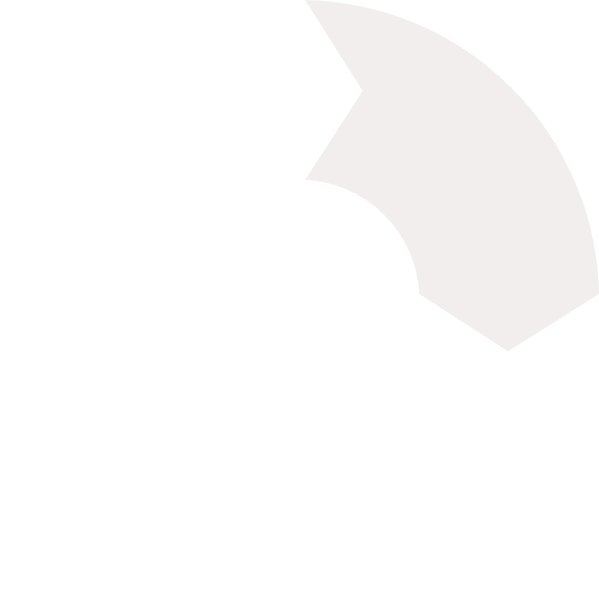 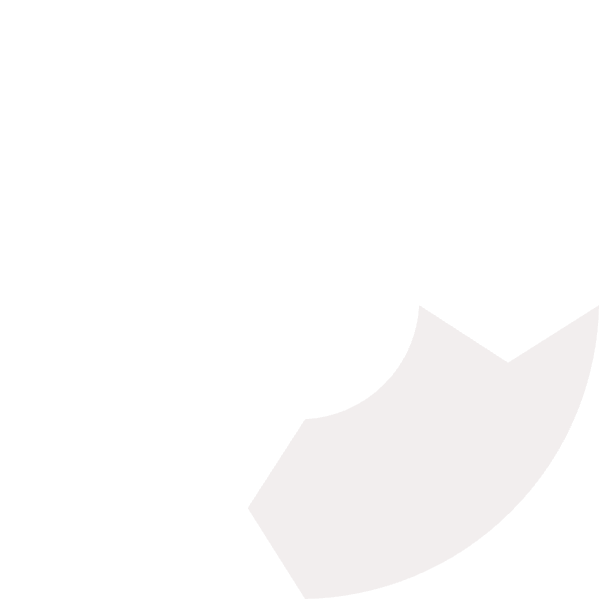 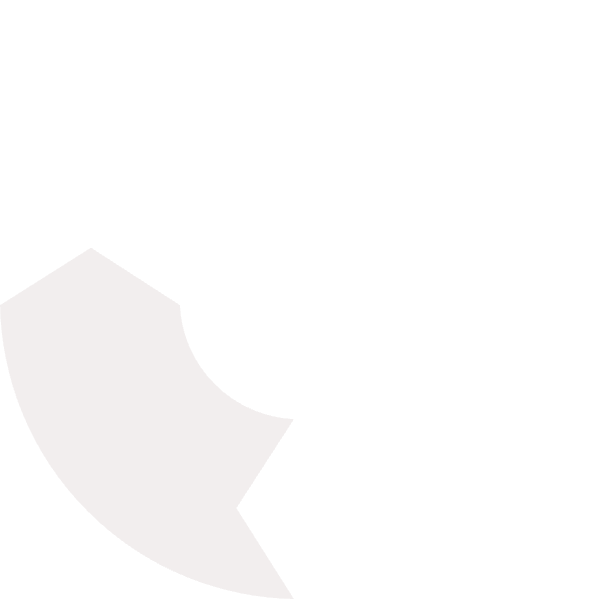 Backlog Management
Sprint Planning
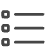 Prioritize user stories and tasks for upcoming work
Organize work into time-boxed iterations
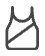 Reporting
Issue Tracking
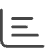 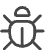 Track velocity and burndown with built-in metrics
Record and assign bugs with detailed information
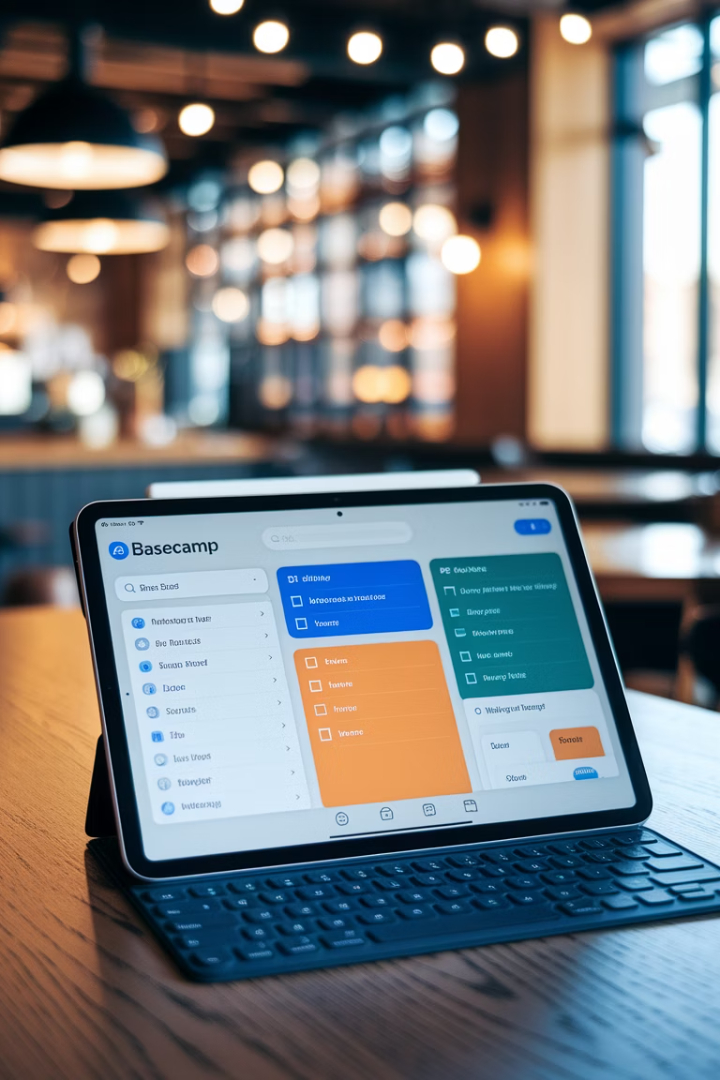 Basecamp: Streamlined Collaboration
To-Do Lists
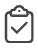 Create, assign, and track tasks with simple checklists. Perfect for straightforward projects.
Message Boards
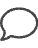 Keep discussions organized by topic. Reduce email overload with centralized communication.
File Sharing
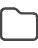 Store and organize documents, images, and other assets. Find what you need quickly.
Automatic Check-ins
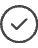 Get status updates without scheduling meetings. Maintain awareness with minimal disruption.
Wrike for Complex Portfolios
Project Organization
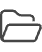 Hierarchical folders for multi-level project portfolios
Real-Time Collaboration
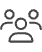 Live editing and commenting on project documents
Robust Reporting
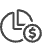 Customizable dashboards for stakeholder updates
Workflow Customization
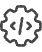 Tailored processes for different teams and projects
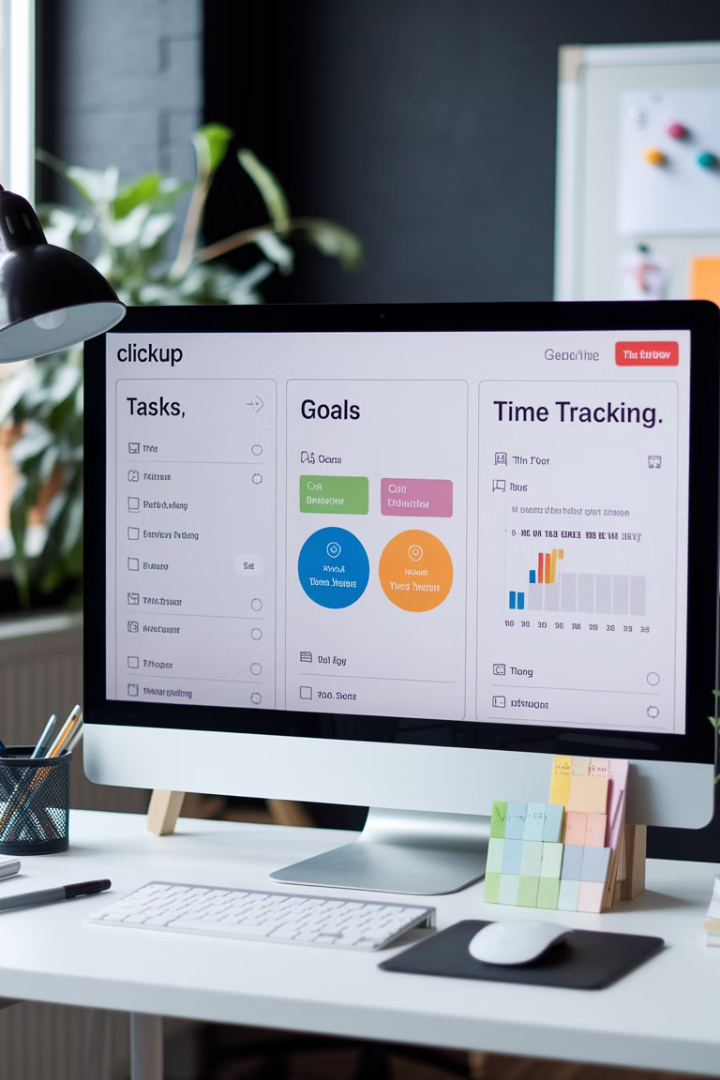 ClickUp: All-in-One Solution
1000+
15+
Customizations
View Options
Adapt the platform to fit any workflow or process.
See your work as lists, boards, calendars, or Gantt charts.
100+
50%
Integrations
Time Saved
Connect with your existing tools seamlessly.
Average efficiency gain reported by users.
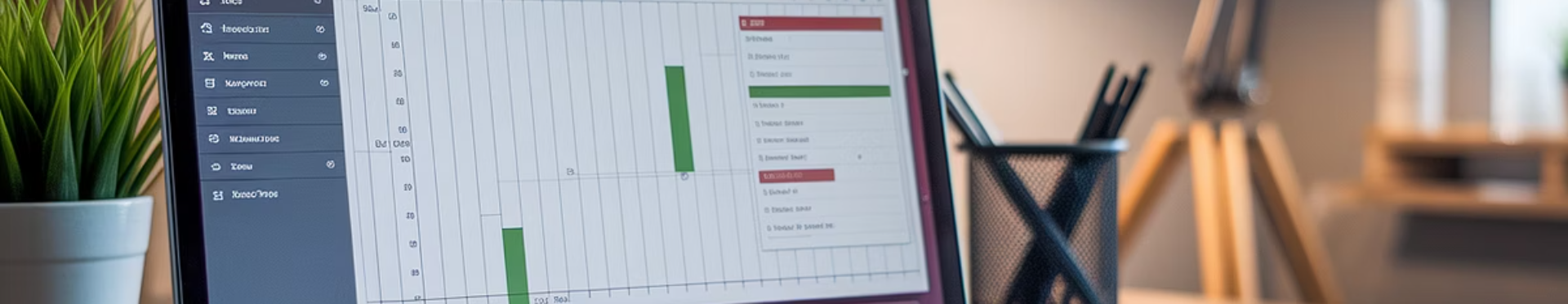 Zoho Projects: Budget-Friendly Option
Cost-Effective
Gantt Charts
Time Tracking
Zoho Integration
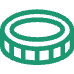 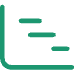 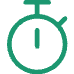 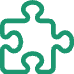 Lower price point than competitors with comparable features. Ideal for small businesses.
Visual timeline planning with dependencies and milestones. Track critical paths easily.
Built-in timers for tracking billable hours. Generate accurate client invoices.
Seamless connection with other Zoho apps. Create a complete business ecosystem.
Comparing Tool Features
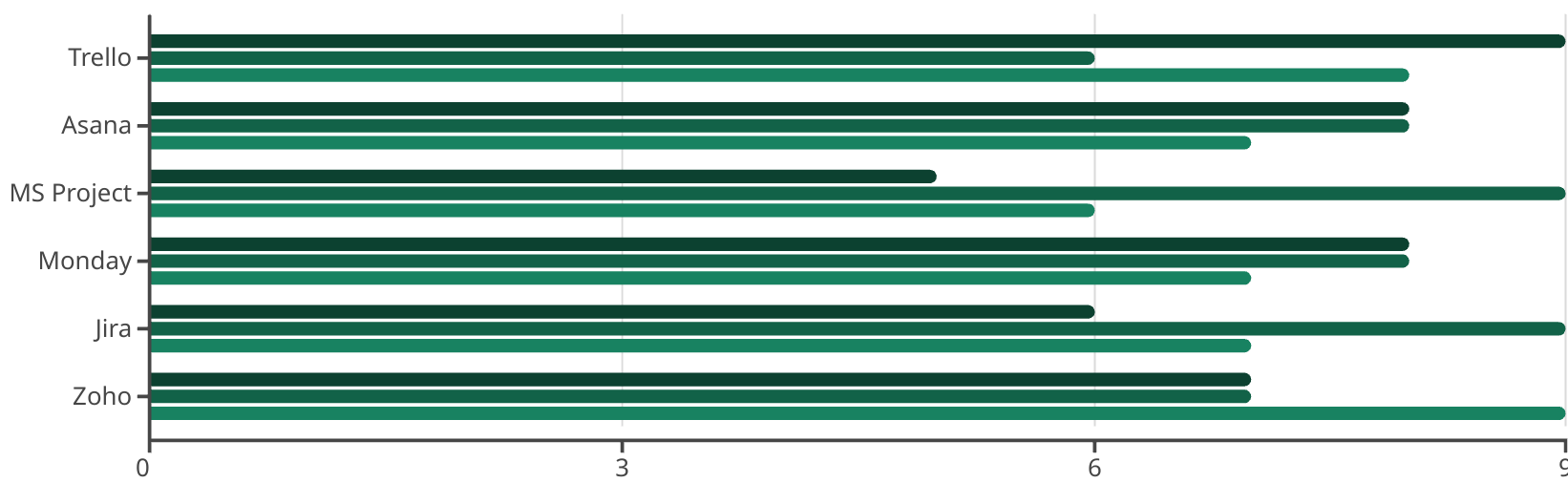 Ease of Use
Feature Richness
Price Value
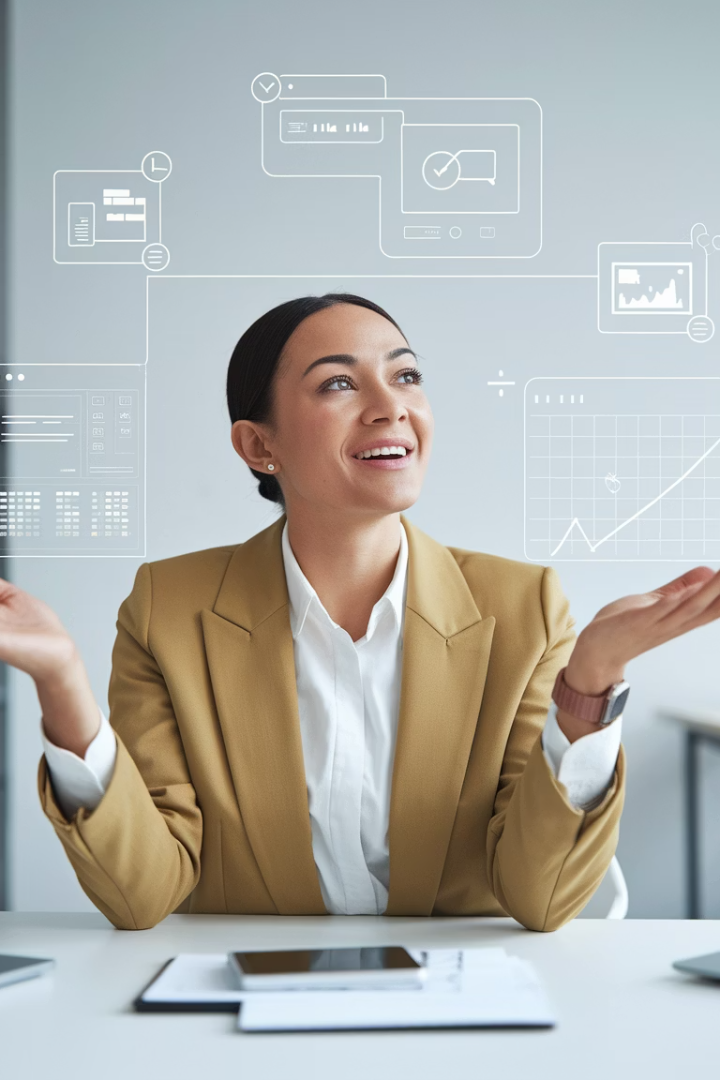 Choosing the Right Tool
Assess Your Needs
Consider team size, project complexity, and budget constraints. Different tools excel in different environments.
Trial Period
Take advantage of free trials. Get team feedback on usability and feature relevance.
Evaluate Integration
Ensure the tool connects with your existing systems. Avoid creating information silos.
Implement Gradually
Start with core features. Add complexity as your team adapts to the new workflow.